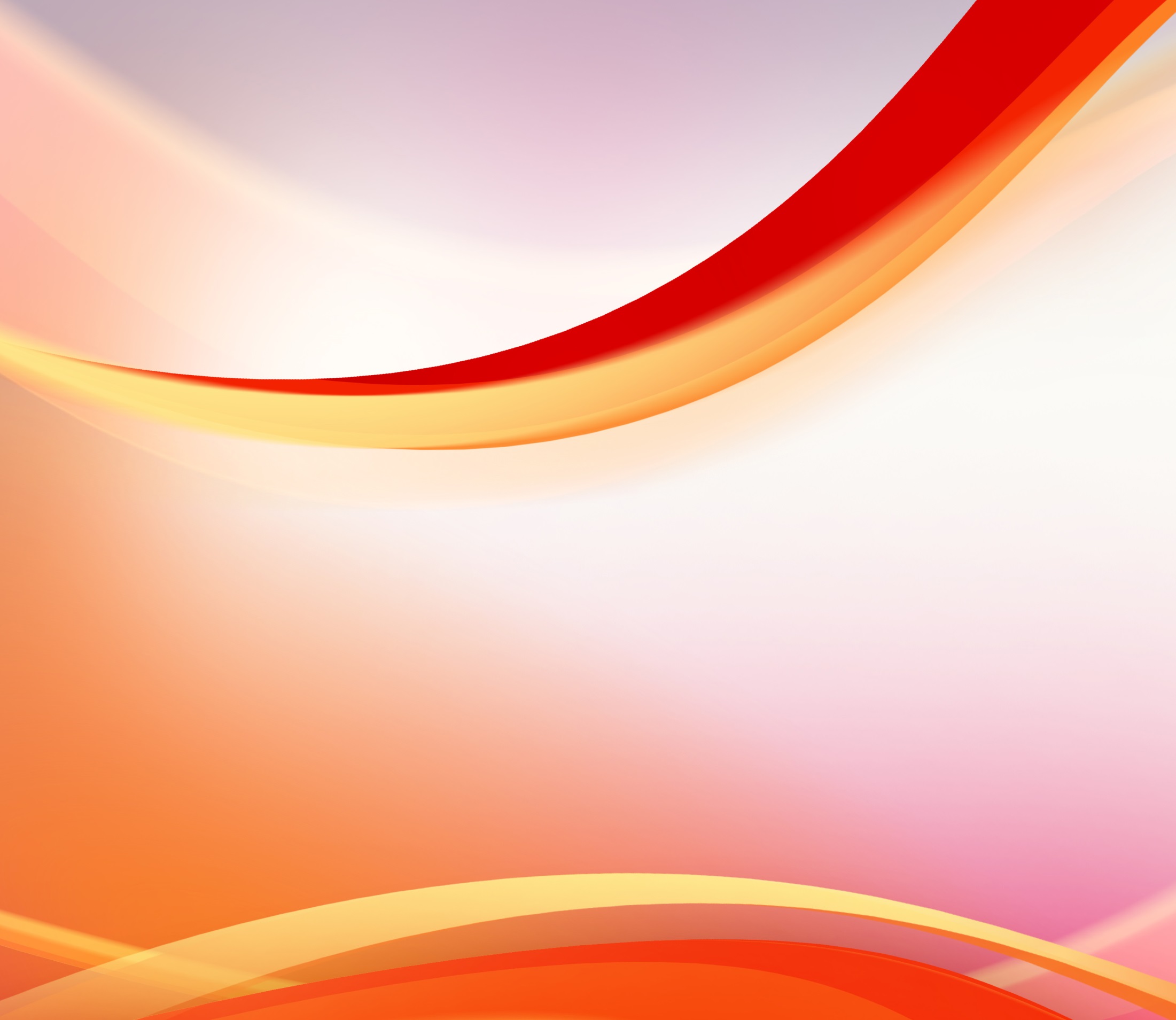 المؤمن جنديّ صالح
ليسوع المسيح
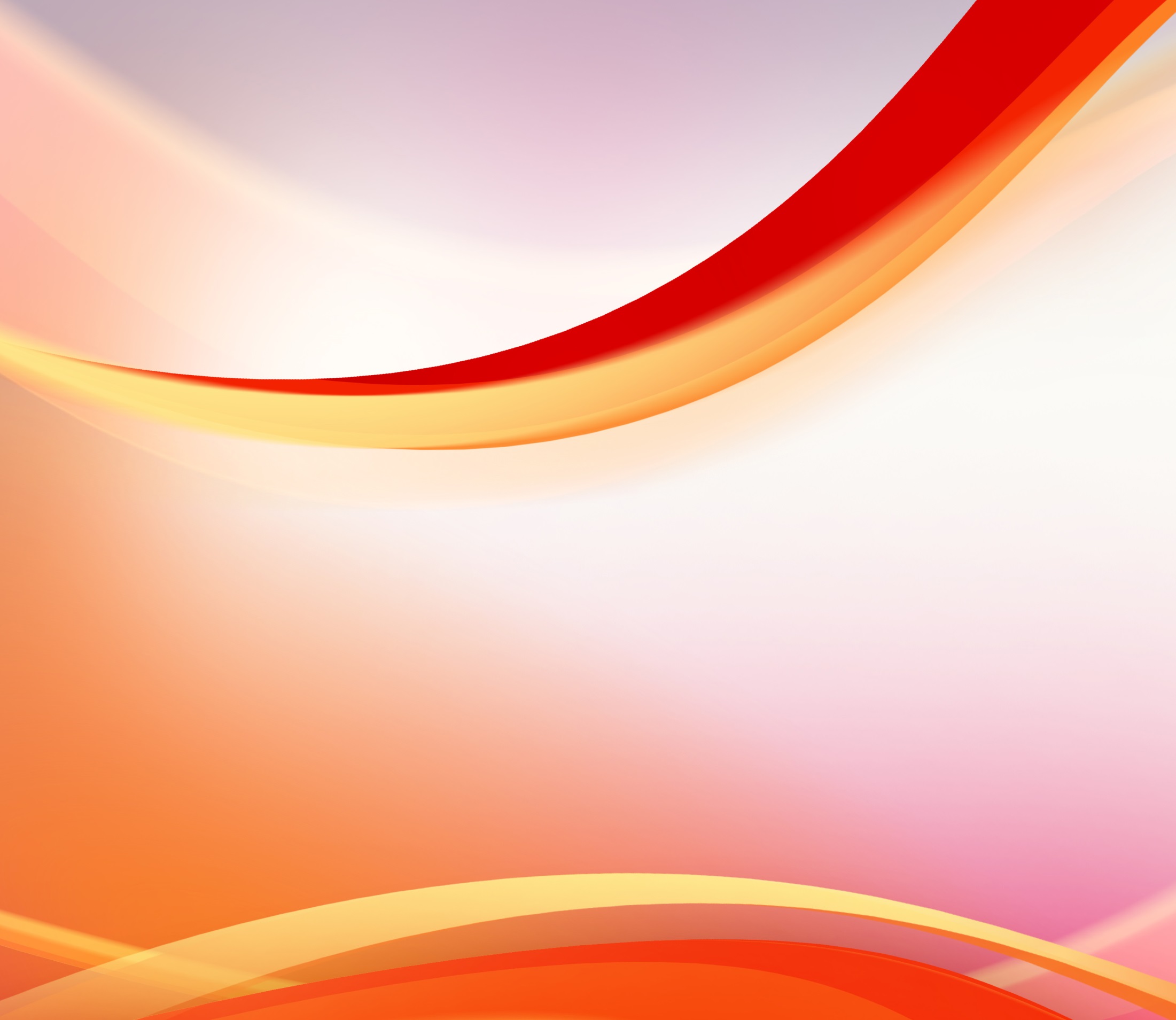 2 تيم 2
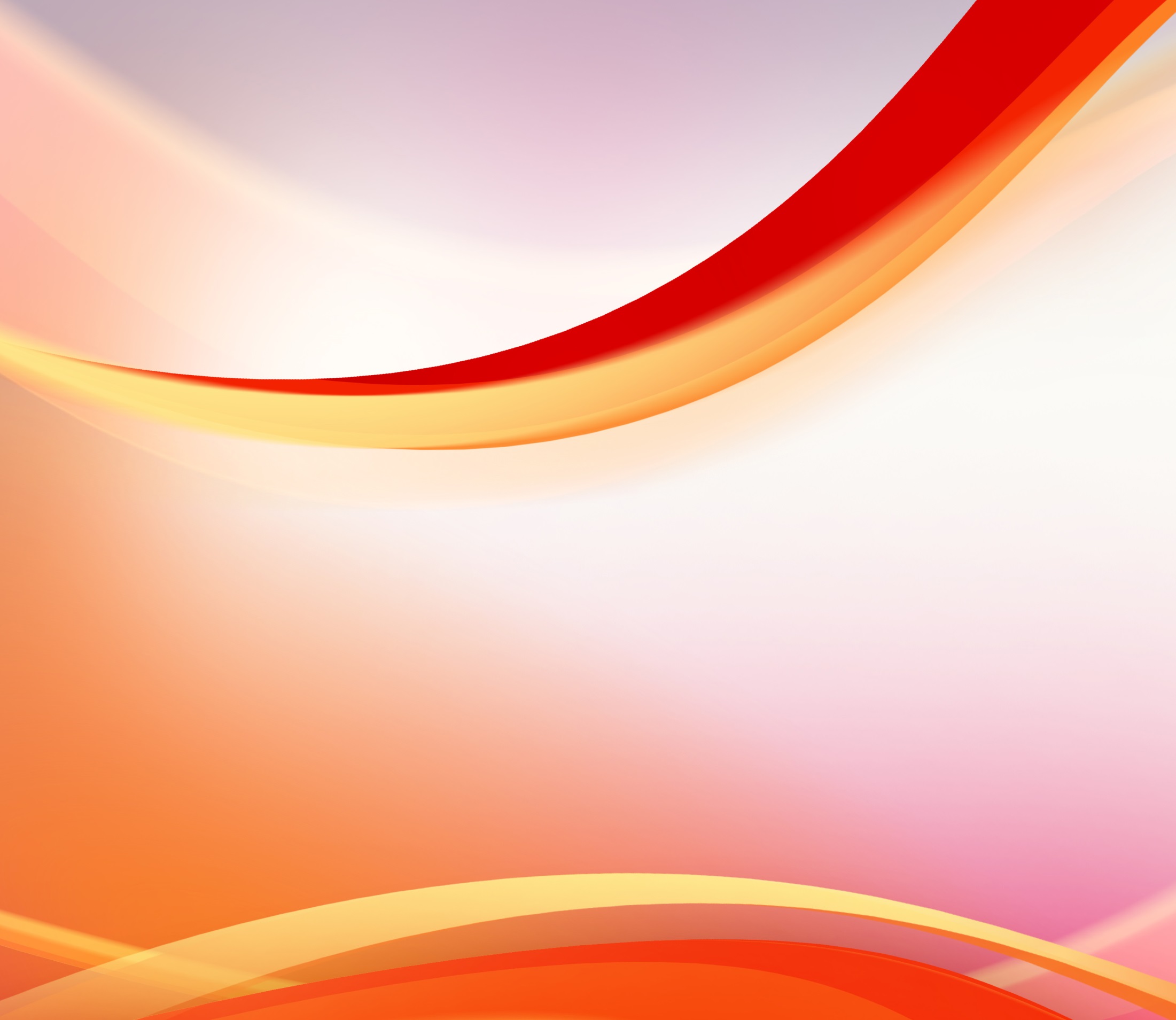 الجندي الصالح ليسوع المسيح
أولا. يدرك واقع الحياة الروحيّة
ثانيا. يتحذّر من الإرتباك باعمال الحياة
ثالثا. يتجنّد بطريقة قانونيّة
رابعا. ينظر إلى مثال المسيح في التكريس
خامسا. يتسلّح بكلمة الله
سادسا. يتفانى لأجل خلاص الآخرين
سابعا. يحيا برجاء الحياة الأبديّة